ZURn6311 Dotazníkový výzkum: validita, reliabilita, překlady
Lenka Dědková
ÚKOL 4
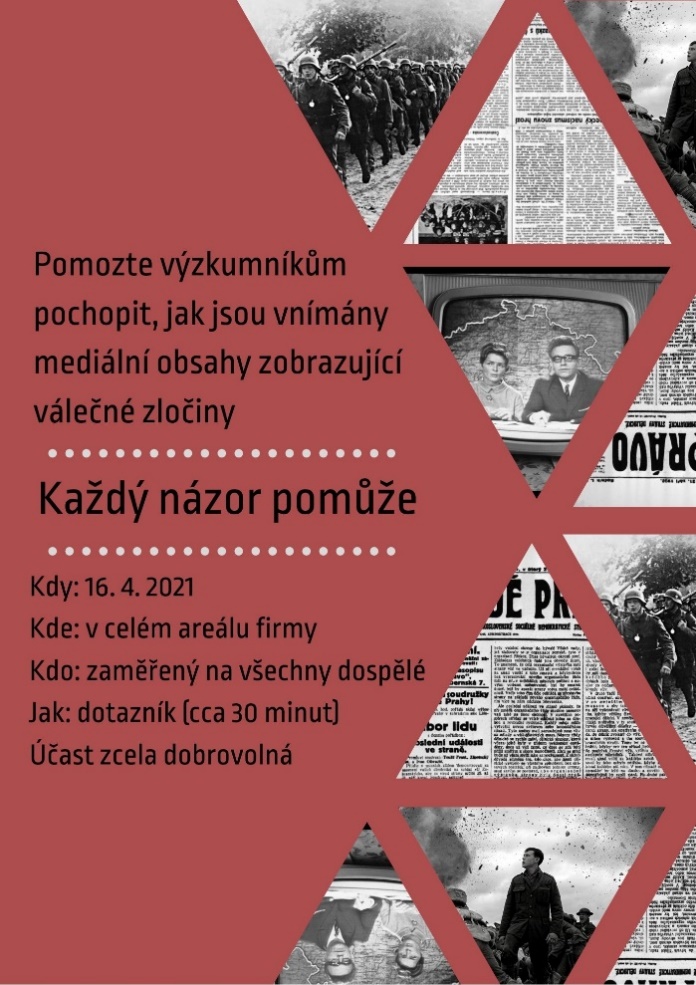 Upravené pozvánky k výzkumu

Studentská anketa
Zapojení katedry, studentských spolků a skupin apod.
Více personalizované maily s žádostí o vyplnění
Zdůraznění toho, k čemu anketa povede a co se již změnilo
Relevantní otázky pro různé předměty/vyučující
Kratší verze ankety
Loterie o MUNI předměty
…
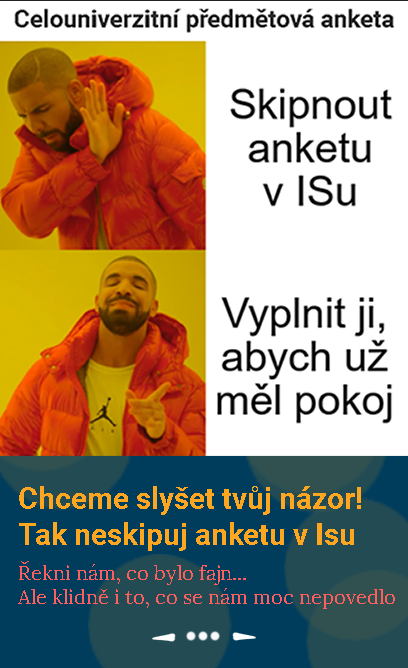 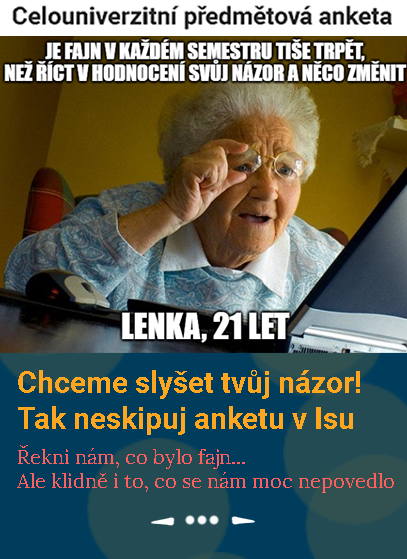 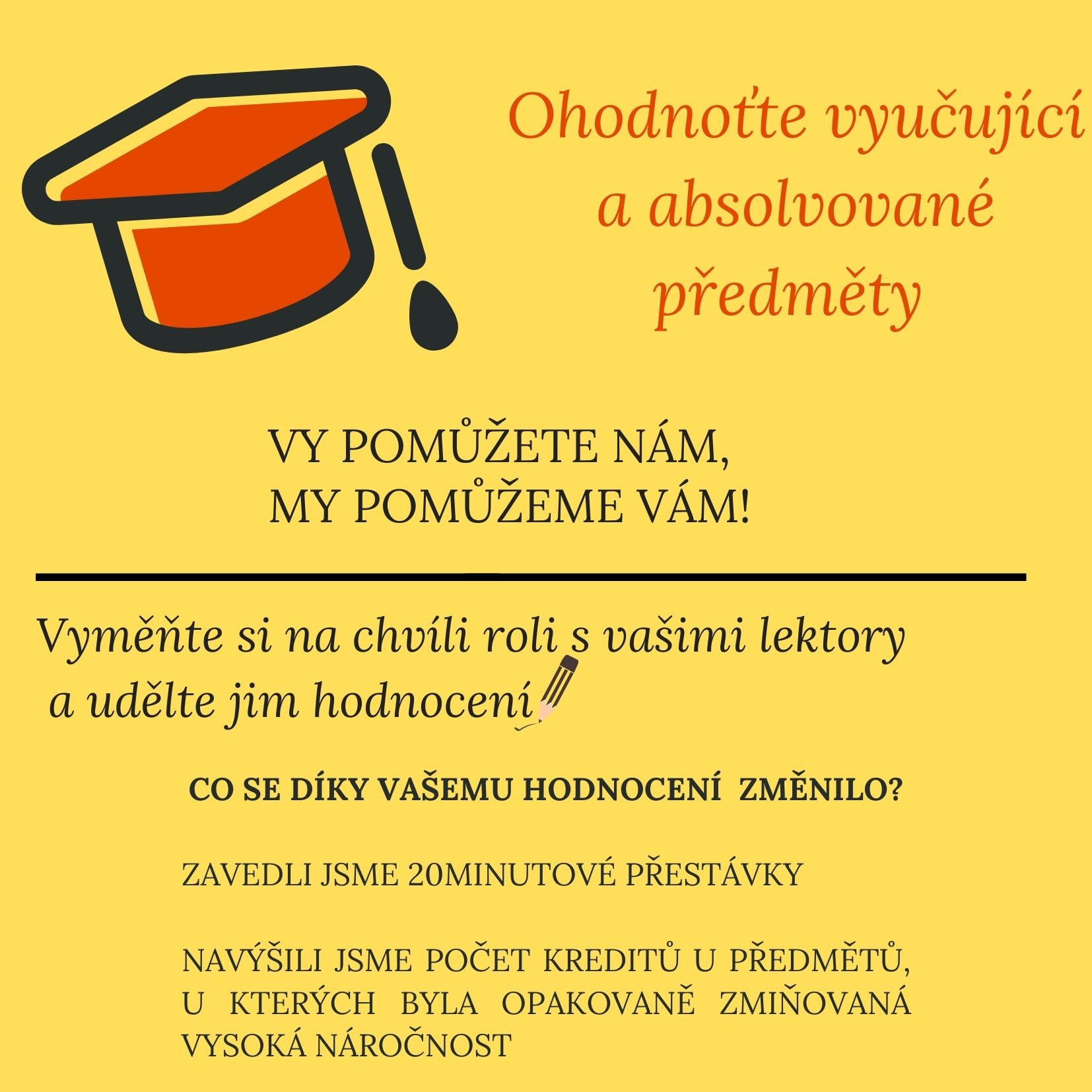 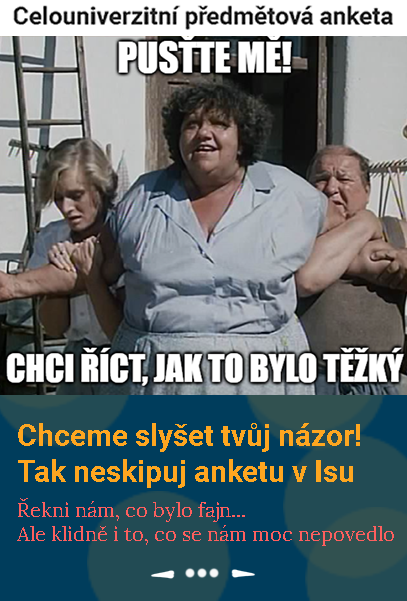 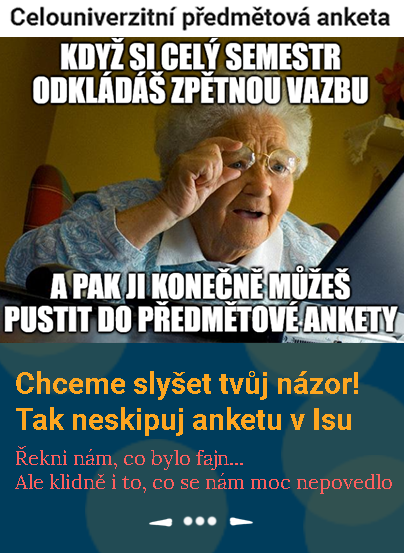 Proces dotazníkového šetření
Coverage error
Sampling error
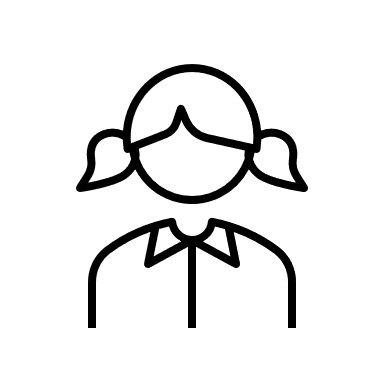 Výběr respondentů a poslání pozvánky
Specification error
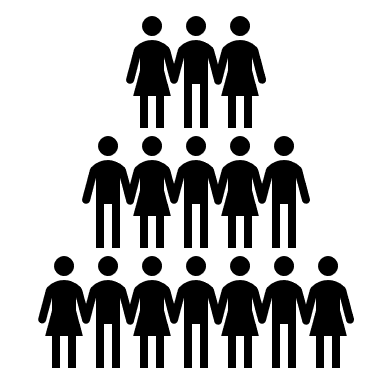 Unit non-response
Item non-response
Validita měření
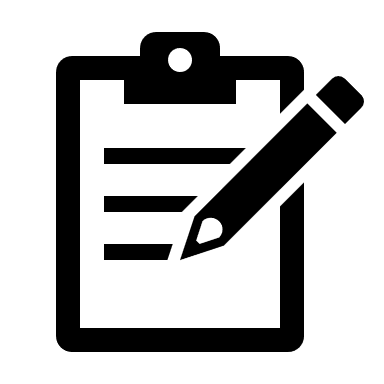 VO a tvorba dotazníku
Non-response error
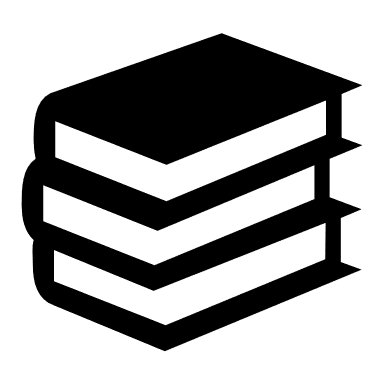 Measurement error
Processing error
Odeslání dotazníku, zpracování dat
Tvorba odpovědí
Measurement error
Někdy také observation error
Část rozdílu mezi pravou hodnotou v populaci a statistikou v dotazníku, která vzniká kvůli rozdílu mezi pravou hodnotou jevu a odpovědí v dotazníku (tj. individuální úroveň)
Measurement bias = pokud je rozdíl nějak systematický – odpovědi v dotaznících na položky jsou systematicky pod/nadhodnocené
Důsledkem bias bývá posun v rozložení (průměru, mediánu..), ale pokud je to systematicky stejný posun u všech respondentů, nemusí znamenat posun na úrovni síly a směru efektu vztahu dvou proměnných
Design dotazníku
Cílem je dotazník, který tím, jak vypadá, nevede ke zkreslením v odpovědích respondentů
Např. (i neúmyslné) formulování položek tak, aby podporovaly hypotézy
Nebo aby vyšly tak, jak chce sponzor

Základem je
1. vědět, co chceme měřit
Teorie
Dobrá výzkumná otázka a testovatelné hypotézy
2. vědět, jak to změřit tak, aby to skutečně (a dobře) měřilo, co chceme
Validita, reliabilita
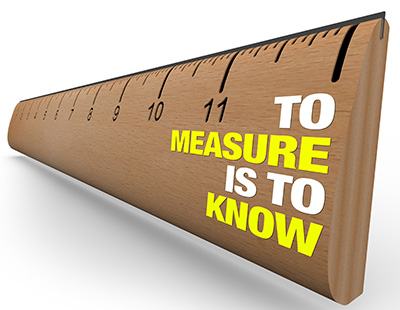 Konstrukty
To, co chceme zjistit: mediální gramotnost, sledování zpravodajských stránek, socioekonomický status, viktimizace online agresí, online závislost, občanskou participaci…
Proměnné, které chceme analyzovat
Měly by jasně plynout z výzkumné otázky a položených hypotéz

Ale – často jsou v jejich „základní podobě“ neměřitelné, jsou to pojmenování pro nějakou charakteristiku, abstraktní
Co se počítá do viktimizace online agresí?
Kde začíná online závislost?
Kdo je mediálně gramotný?
Co se počítá jako „zpravodajská stránka“? Co je „sledování“ – když zprávu nedočtu/nedokoukám, je to pořád sledování zpravodajství?
Měření
Konstrukt operacionalizujeme – definujeme, co přesně jím myslíme v měřitelné podobě
Sledování zpravodajských stránek
množství času, které člověk stráví na zpravodajských serverech
množství jednotlivých článků, které člověk přečte za vymezené časové období
množství předplacených zpravodajských stránek
míra zájmu o zpravodajské stránky

Měření musí co nejvíce reflektovat zamýšlený konstrukt a „sedět“ do teoretického rámce, kterým vysvětlujeme vztahy
Pokud chci testovat vztah mezi sledováním zpravodajských stránek a únavou očí, která operacionalizace bude nejlepší?

Po operacionalizaci řešíme konkrétní způsob měření
(Objektivní – log z ICT)
Subjektivní – položky v dotazníku
Položky v dotazníku
Měření (measures) – jednotlivé položky nebo baterie položek (škály)

Existující měření
Existuje pro náš konstrukt dobré měření, které sedí na naši teorii a populaci a můžeme ho využít?
Cool! 
 
Nové měření
Pokud neexistuje nebo jsou existující způsoby z různých důvodů nevyhovující
(taky cool, ale víc práce)
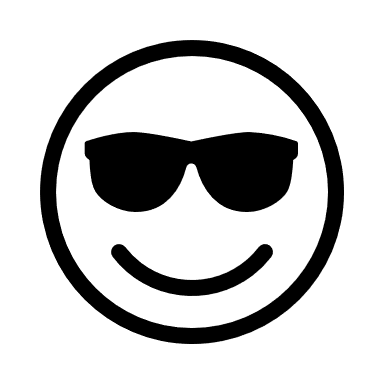 Výhody existujících measures
Existují!
Standardizovaná measure
Ověřená na reprezentativním vzorku cílové populace (populace, pro kterou je určena)
Vytvořené normy pro danou populaci
Tj. pokud pomocí standardizované škály testujeme relevantní respondenty, jejich individuální skóry můžeme porovnat se skóry populace
Časté v diagnostice
Validizovaná measure
Ověřená validita, tj. že škála (na dané populaci) měří to, co měřit má
Existuje (dobrý) článek „Validation of XYZ scale“
Standardizovaná škála musí být i validizovaná, ale ne všechny validizované škály jsou standardizované
„Jen použitá někde jinde“ measure
Autor výzkumu vytvořil ad hoc measure, kterou použil 
Není to validizační studie per se
Ale pokud škála fungovala – měla dobrou reliabilitu a tvořila teoreticky smysluplné vztahy s jinými proměnnými, její validitu to podporuje
Výhody existujících measures
U validizovaných škál typicky detailně víte, jak a proč vznikla (teorie v pozadí tvorby)
Víte, jak s ní zacházet a co od ní čekat (dimenzionalita, případné cut off points, reliabilita)
Pokud použijete stejnou measure, usnadňujete i její interpretaci a porovnání s ostatními studiemi
Pokud je nástroj ověřený, pak se snáze interpretují nesignifikantní výsledky
Pokud vám nevyjde hypotetizovaný vztah a použili jste k měření nový nástroj, jak si můžete být jisti, že dané proměnné spolu nesouvisejí – nemohli jste náhodou mít špatné pravítko? 
Ale – validitu a důvěru v to, že nový nástroj měří smysluplně, posilují i naše samotné výsledky – pokud skóry tvoří teoreticky smysluplné vztahy, pak sama naše studie ukazuje, že měření (alespoň do nějaké míry) fungovalo
Nevýhody(?) existujících measures
Musíme je dokázat zhodnotit 
I standardizovanou a validizovanou measure je potřeba kriticky zhodnotit
Nemusí přesně lícovat s našimi potřebami (populace, VO)
Často je potřeba přeložit a adaptovat
Psychometrické vlastnosti měření
„Psycho“ – prostě je začali řešit psychologové, ale neznamená to, že nás nezajímají i v jiných oborech
Proč zrovna psychologové – zájem o individuální rozdíly mezi lidmi, tj. měření charakteristik jako vlastnosti, postoje..  neviditelné proměnné, ke kterým neexistuje pravítko

Latentní proměnné - nějaká charakteristika v „pozadí,“ která se projevuje manifestními proměnnými
Extraverze je vlastnost, která se projevuje např. tím, že člověk se cítí dobře ve společnosti mnoha jiných lidí, snadno se mu povídá i s neznámými lidmi, necítí se dobře, když je sám…
Neměříme přímo extraverzi, ale měříme její projevy a z nich usuzujeme na míru extraverze
Reliabilita a validita
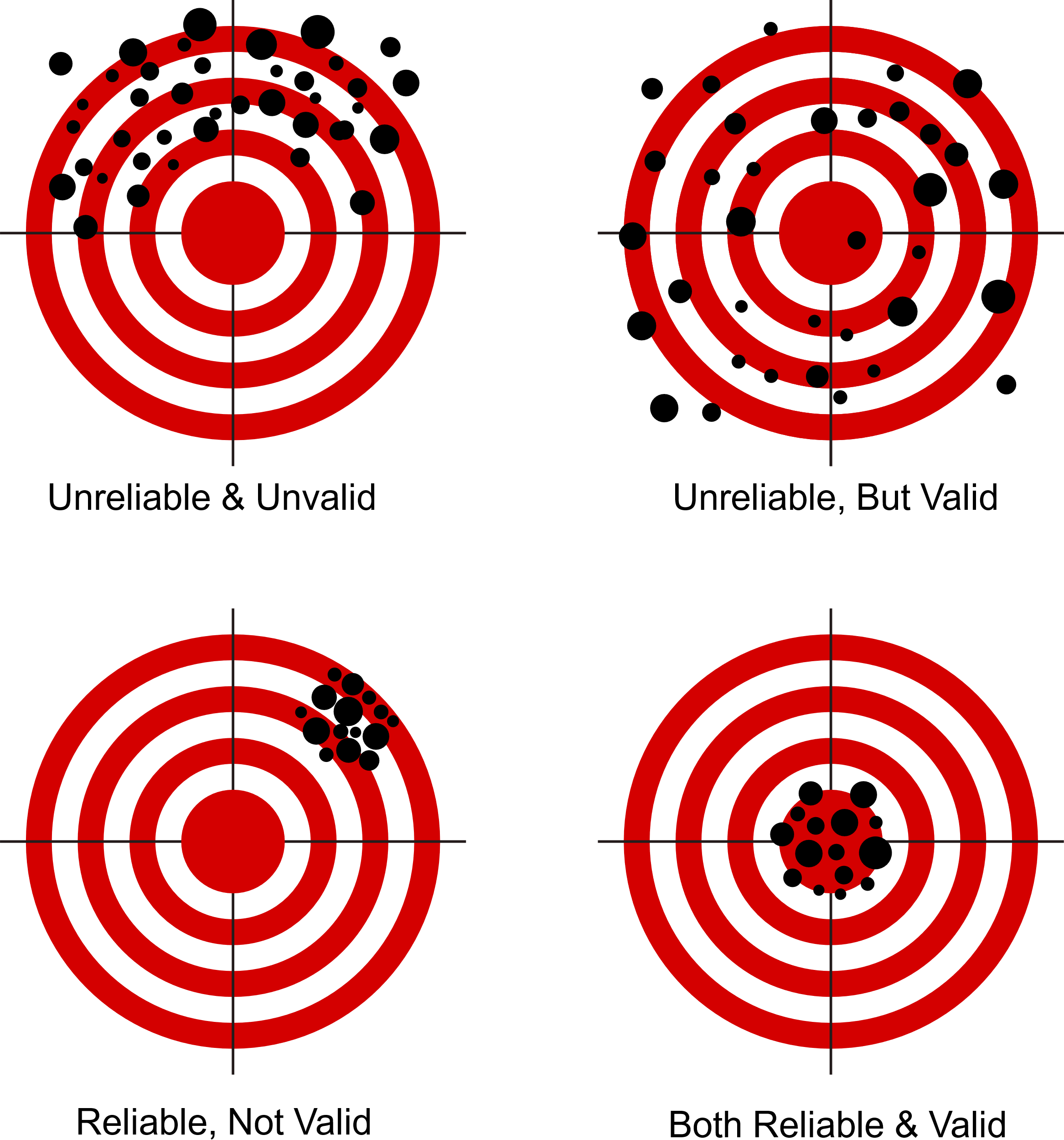 Jak víme, že daná škála (položky) měří dobře to, co měřit chceme? 
Ověřujeme to! Validita a reliabilita
Validita
VALIDITA – měřím to, co chci? Říkám tomu inteligence, ale měřím fakt inteligenci?
Různé typy
„Face“ validita – zjevná validita, míra, do jaké škála na „první pohled“ měří to, co bychom čekali
Pokud měřím mediální gramotnost, budu čekat položky na porozumění, hodnocení, tvorbu mediálních obsahů. Nebudu čekat položky na zájem o zpravodajství.
Nejde o to, co by v dané škále čekala vaše babička, ale co by tam čekal odborník
Je to poměrně slabá validita – sama o sobě není důkazem validity celého měření, ale může stačit jako důvod pro zahození škály do koše
Neměřitelná
Obsahová validita (content validity) – míra, do jaké položky zachycují konstrukt v jeho celistvosti 
Pokud mám položky ptající se na tvorbu mediálního obsahu, pak neměřím „celou“ mediální gramotnost, ale jen její část
Výrazná role teorie a toho, jak mám koncept definovaný
Velmi důležitá při tvorbě nové škály – musí být jasný teoretický obsah konstruktu a z něj plynoucí manifestní projevy konstruktu
Neměřitelná (ale mohou se využít expert ratings)
validita
Criterion validity – kriteriální validita 
Validita je v podstatě korelace mezi pravou hodnotou zamýšleného konstruktu a odpovědí respondenta na položku/škálu
Pokud dané měření skutečně vypovídá o míře nějaké charakteristiky, měla by se tato míra smysluplně projevovat ve vztazích s dalšími charakteristikami nebo chováním (kritéria)
Např. pokud je mediální gramotnost definovaná jako schopnost kriticky hodnotit mediální obsahy, pak člověk, který skóruje na této škále vysoko by měl rozpoznat fake news častěji než člověk, který skóruje nízko
Nebo člověk, který by teoreticky měl mít vyšší MG (např. VŠ vzdělání) by měl v měření skórovat výš než člověk, který by měl teoreticky mít nižší MG (např. ZŠ)
Opět velká role teorie
Subtypy: concurrent validity (kritérium měříme ve stejný čas) a predictive validity (kritérium je něco v budoucnosti), convergent validity (moje nové měření mediální gramotnosti by mělo korelovat s jinými existujícími měřeními gramotnosti)
Měřitelná
Discriminant validity – míra, do jaké měření nekoreluje s konstrukty, se kterými by korelovat nemělo 
Pokud tvořím škálu, která měří konceptuálně jinou dimenzi mediální gramotnosti než tvorbu obsahů, neměly by spolu vysoce korelovat 
Měřitelná
Reliabilita
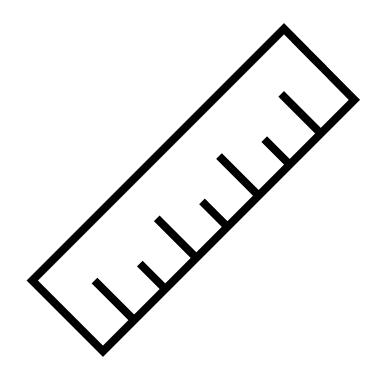 Jak přesně měřím to, co chci? 
Reliabilita je míra shody mezi (hypotetickým) opakováním jednotlivých měření
Pokud je charakteristika teoreticky stabilní, měl by můj nástroj vždy ukázat stejnou hodnotu
Pokud bychom dali respondentovi dotazník na MG, vymazali mu paměť a dali mu ho znovu a znovu…
Položky jsou poměrně hrubé nástroje --> přirozená variabilita v odpovědích, ale over long run by skór u reliabilního měření měl být v poměrně úzkém intervalu a s vysokou korelací mezi měřeními
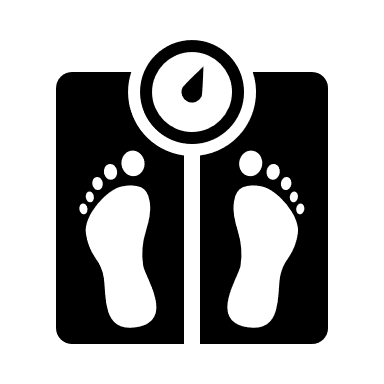 Reliabilita
Dva hlavní způsoby měření reliability
Vnitřní konzistence
U škál, tj. baterie položek, které mají měřit stejný rys
Pokud skutečně jednotlivé položky měří stejný rys, pak by jednotlivé projevy dané vlastnosti (odpovědi na položky) spolu měly korelovat
Cronbachova alfa – internal consistency – počítá se z průměrné korelace položek a jejich počtu
Alespoň 3 položky
Položky musí korelovat, ale ne příliš silně + měly by být na sobě nezávislé
Vyšší počet položek vzhledem k výpočtu vede k vyšší alfě
Alfa mezi 0.6-0.7 může být ještě pořád přijatelná u škál s nízkým počtem položek (3-4), sice so-so, ale je obvykle obhajitelná
Ale u vyššího počtu položek už ne
Pro 2-položkové measures se doporučuje Spearmanovo rho
McDonaldova omega
Pro latentní proměnné
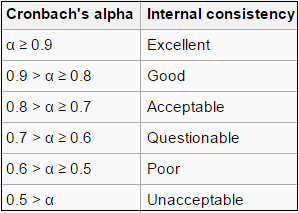 Příliš vysoká reliabilita není výhra Může znamenat zbytečné položky ve škále
Reliabilita
Split-half reliabilita
Také míra vnitřní konzistence
Rozdělení baterie položek na dvě porovnatelné části a jejich korelace
Měla by být vyšší než 0.7
Trochu podobná: paralelní reliabilita – tvorba dvou paralelních forem škály, které se zkorelují 

Test-retest reliabilita
Externí reliabilita
Stejný test stejným lidem v jiném čase
Nevýhody – paměť, efekt učení 
Hodně lidských charakteristik se přirozeně v čase mění – i ty relativně stabilnější mohou variovat

Reliabilita vás vždy zajímá i ve vašich vlastních datech!
Reliabilita
Rozdíl mezi škálou měřící latentní konstrukt a „indexem“
Latentní konstrukt: charakteristika v pozadí, která je důvodem pro její projevy
Extraverze se projevuje určitým chováním
Proto její jednotlivé projevy spolu korelují – protože je nějaká proměnná X, která je důvodem pro hodnotu položek ve škále
Index (často ale i ty jsou označované jako škály): v pozadí taková charakteristika není, ale jednotlivé indikátory tvoří soubor něčeho, co ovlivňuje další věci
Škála na online viktimizaci: jednotlivé položky např:
Někdo o tobě na internetu zveřejnil nebo sdílel něco ztrapňujícího nebo ošklivého
Dostal/a jsi na internetu ošklivou nebo zraňující zprávu (např. emailem nebo v Messengeru)
Někdo o tobě na internetu zveřejnil nebo sdílel ztrapňující fotku nebo video, které jsi nechtěl/a, aby viděli ostatní
Neexistuje individuální charakteristika „viktimizovanost“, která by zapříčiňovala to, že se mi stanou všechny tyto věci
Ale když se mi tyto věci stanou (a čím víc se mi dějí), tím víc to ovlivní moje sebehodnocení, úroveň stresu, … 
V takovém případě se může stát, že vnitřní konzistence bude nízká – není totiž teoretický předpoklad, proč by jednotlivé položky spolu musely korelovat
Výběr měření
Jak vybrat vhodnou measure, pokud pro můj konstrukt existuje víc nástrojů?
Komplexní rozhodnutí, které zvažuje mnoho aspektů:
Validita – existuje k nástroji validizační studie? Co víme o tom, jak funguje, co ve skutečnosti měří?
Jak vypadají výsledky faktorové analýzy, jak vypadá vnitřní konzistence? 
Kdy studie/škála vznikla? Je i v dnešním světě relevantní? Není zastaralá?
Reliabilita – jak vypadá reliabilita ve studiích, které škálu použily (ideálně na podobné populaci jako my)? 
Je dostatečná vzhledem k počtu položek?
Měří obsahově to, co zajímá mně v mém konkrétním výzkumu? 
„Face“ validita vzhledem k VO a teorii
Někdy se pod názvem konstruktu skrývá něco jiného, než co chceme 
Povede k různým odpovědím u mé cílové populace?
Rozptyl
Pro analytický cíl…
Když chceme zkoumat vztahy mezi konstrukty potřebujeme rozptyl
Tj. potřebujeme, aby respondenti jako celek odpovídali různě
„Proměnná“ – proměňuje se, variuje (variable), tj. není konstantní 
Bez rozptylu není co analyzovat

Jak často používáte internet? 
Nikdy
Alespoň jednou měsíčně
Párkrát za měsíc
Alespoň jednou týdně
Párkrát za týden
Denně nebo skoro denně
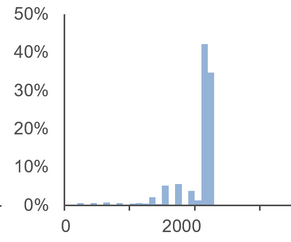 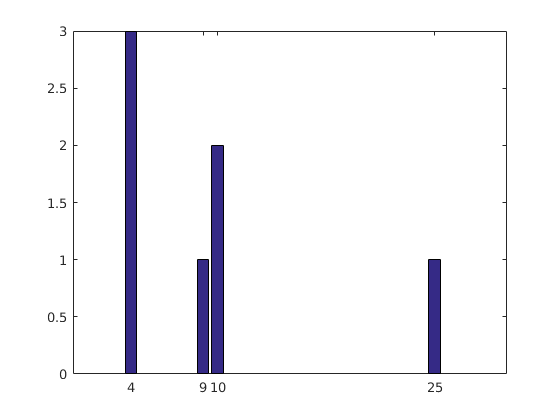 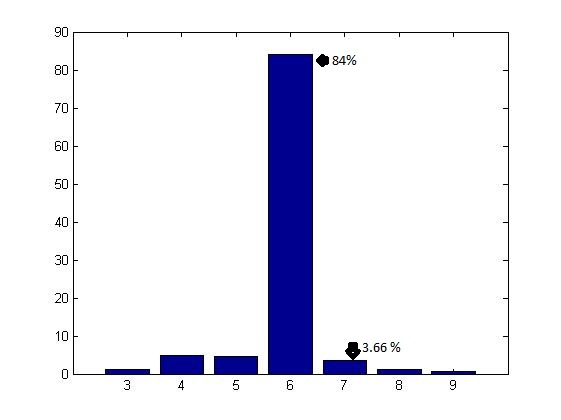 Pro analytický cíl…
Ideální rozložení je normální rozložení
Pro některé analýzy je to nutný předpoklad

Není ale nezbytné – u hodně jevů není realistické
Řídké jevy, extrémní jevy
Škály na viktimizaci

Přesto – je potřeba přemýšlet nad tím, jestli vybrané měření má šanci u naší cílové populace rozptyl mít
Efekt stropu a podlahy – měření, které vede k výrazným zešikmením (všichni skórují buď dole nebo nahoře)
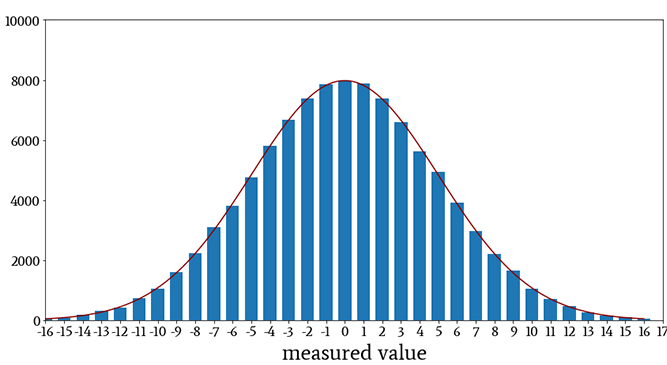 Výběr měření
Délka a obtížnost položek vzhledem k mé populaci
V případě dlouhého dotazníku nechcete mít škálu, která na jeden rys „spotřebuje“ 50 položek
Zvažujte kognitivní náročnost položek – některé škály jsou jednoduché, jiné mají mnohem komplikovanější formulace. Zvážit hlavně s ohledem na váš vzorek – děti a dospívající, staří lidé…
Je škála relevantní vzhledem ke kultuře? Používá pojmy, které jsou respondentům v daném sociokulturním kontextu srozumitelné?
Je dostupné celé znění škály, případně poskytne mi ho autor? 
Některé škály jsou placené
Dá se „dobře“ přeložit?
Některé škály znějí skvěle v AJ, ale při pokusu o překlad do ČJ jsou najednou položky jaksi nefunkční
Překlady
Zásadní! Pokud chceme měřit totéž, co originální měření, musíme ho opravdu dobře převést do jazyka respondentů

Back translation 
Co to je? 

TRAPD - translation, review, adjudication, pre-testing and documentation
Metoda v European Social Survey, využitá např. i v EU Kids Online IV 
Dva základní principy:
1. dotazník/položky by měly být adaptovány než jen přeloženy
2. adaptace by měla probíhat v týmu lidí spíš než rozděleně po jednotlivcích
TRAPD tým
Překladatelé – min. 2
Školeni v tvorbě položek
Překládat by měli do mateřského jazyka
Doporučuje se, aby aspoň jeden byl profesionální překladatel nebo lingvista
 Reviewer
Velmi zdatný v překladech a v dotaznících, citlivost na jazyk, zkušený odborník i na zkoumané téma
Pokud není v jedné osobě, lze mít dva s různou expertízou
Rozhodce
Má finální slovo, rozhoduje o finál verzi položek, ale po diskuzi s reviewerem (a nejlépe i s překladateli)
Musí rozumět tématu, metodologii a oběma jazykům
Postup
Iterativní proces, všichni se ve všech fázích neustále vrací i k původnímu znění položek a pokud žádná verze položky není v pořádku, dochází k novým formulacím kdykoliv během procesu



1. T: Překladatelé nezávisle na sobě přeloží a adaptují položky tak, aby co nejvíce zachycovaly původní smysl položky
Někdy mohou sami navrhnout více možných způsobů překladu položky
Zároveň zaznamenávají, pokud mají sami o nějaké položce pochyby
2. R: Sejdou se s recenzentem a každou položku prodebatují a vyberou její optimální podobu
Debaty se točí kolem důvodu, proč byla položka převedena tak, jak byla, co překladatelé zvažovali a proč…
Někdy je už rovnou u této debaty rozhodce
3. A: Rozhodce se sejde a prodebatuje položky s recenzentem (optimálně za přítomnosti překladatelů)
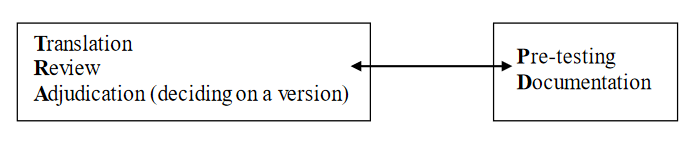 Postup
4. P: Testování položek na cílové populaci: kognitivní testování a pilotáž 
budeme řešit příště
5. D: Dokumentace procesu překladu a adaptace položek 
Dokument o procesu (např. do DP) by měl zahrnovat: jaký postup byl zvolen, jaké principy vedly překlad, pro adaptované položky explicitně uvedeny a odůvodněny změny
„Adaptovaná položka“ – ta, kde došlo k výraznější úpravě (např. jiný příklad, opis obtížně srozumitelného slova)
„Přeložená položka“ – položky, které jsou v podstatě skutečně jen přeložené a fungují (není potřeba nic odůvodňovat)
How often you watch TV  Jak často se díváte na televizi? 

Cílem TRAPD je mít proces, do kterého je zapojeno víc lidí (víc perspektiv) a podpořit diskuzi aktérů nad různými verzemi položek
Vede to ke kvalitnějším položkám
Dobrý překlad/adaptace položek
Obecně – dobrý překlad/adaptace položky znamená, že úspěšně přenesla smysl položky za využití prostředků jazyka cílových respondentů
Bere v potaz cílovou populaci a její kognitivní schopnosti a znalosti
Položkám mají rozumět i „krajní respondenti“  – nejmladší i nejstarší dítě, nejméně i nejvíce vzdělaný respondent
Bere v potaz sociokulturní kontext a vývoj v čase
„How often do you use social networking sites, such as C2U, Snapchat, Facebook?
Jak často používáš sociální sítě, jako třeba Facebook, Instagram, TikTok?
Otázka na SES s příkladem z Finska: Which of the following best describes your financial situation and that of the people with whom you live?
(a) We live very well – We can purchase luxury items (e.g., long holidays abroad, big boat, expensive cars) and still have money left over.
I know when it is appropriate and when it is not appropriate to use emoticons (e.g., smileys, emojis), text speak (e.g., LOL, OMG), and capital letters. 
děti v Portugalsku neznaly LOL, OMG - používaly španělské zkratky
Měří to, co originální položka
Pozor na správnou konotaci slov
„Someone posted nasty comments about you on social media“
„Někdo o tobě na sociálních sítích napsal ošklivé komentáře“ vs. „Někdo o tobě na sociálních sítích napsal opravdu hnusné komentáře“
Platí nejen pro překlady, ale i pro využití škály v jazyce respondentů, která byla vyvinuta pro jinou cílovou populaci nebo je starší
Dobrá adaptace položek
Bere v potaz specifika jazyka – syntax, formální stavbu věty
v AJ často obrácené pořadí než v ČJ a často na to při překladech zapomínáme
„All things considered, how satisfied are you with your life as a whole nowadays?“
„Celkově, jak jste spokojený…“   vs. „Jak jste celkově spokojený…“
„I give into our child when the child causes a commotion about something.“
„Vzdám to a vyhovím mu/jí, když kvůli něčemu udělá scénu“ vs. „Když kvůli něčemu udělá scénu, vzdám to a vyhovím mu/jí“
Bere v potaz specifika jazyka – ne/používaná slova nebo sousloví v daném kontextu
Jak byste přeložili „How often do you meet socially with friends?“
Někdy může být obtížné přeložit i kotvy pro dlouhou odpověďovou škálu
Dobrý překlad nezní jako překlad!
Dobrá adaptace položek
Používá jazyk, který je přirozený a bere v potaz formu sběru (tazatel, samostatné vyplňování)
Pozor – psaný projev a mluvený projev se liší. Položky by přitom měly víc odpovídat tomu, jak by danou větu/otázku/tvrzení respondent reálně řekl
Tzn. do nějaké míry hovorové, ale pořád gramaticky správné
Dobrá adaptace položek
Neobsahuje položky, které by významem neodpovídaly původnímu významu
Když překlad ani adaptace nefunguje – některá položka se může ukázat nepřevoditelná
Na takovou ani nemá smysl se respondentů ptát
Patrně ani v datech nebude fungovat dobře 
Zbytečné plýtvání času respondenta
Smazat!
Pokud byste si nebyli jistí – kognitivní testování a pilotáž na takovou položku upozorní
Proč TRAPD?
Kvalitativně lepší postup než jen back translation, který leží na dvou lidech, přičemž jen jeden má často odbornost v tématu nebo survey methodology 
Každý překladatel má blind spots, každý má svůj specifický styl a některé věci prostě nevidí
Benefit z více zapojených lidí je pro kvalitu finálního překladu obrovský

Doporučujeme i pro DP
Ale co obvykle stačí:
Najít aspoň 1 člověka, který vašemu překladu udělá „reviewera“ – tzn. podívá se i na původní položky, bere v úvahu specifika cílové populace a aspoň trochu rozumí tématu (obvykle prostě kamarád student oboru)
Pokud sami nemáte jazykový cit, najděte někoho, kdo ano 
To se nedá v DP označit jako „TRAPD“ ale pomůže vám to zlepšit kvalitu položek
Kdy to nestačí – pokud se překlad nepovede
Cvičení
Individuálně: každý zkuste převést následující položky
Slovenští studenti do slovenštiny
Čeští do češtiny
Cílovka dospívající 13-16 let
Self-administred (online dotazník)

Následně vás ve skupinkách svoje překlady porovnejte a zvolte finální verzi
adaptace existujících měření nad rámec „překladové adaptace“
Když chcete použít existující měření nějak jinak než jak bylo původně zamýšleno
Je možná, ale musí být realistické, že škála bude fungovat
Je na to v textu potřeba explicitně upozornit a odůvodnit
Adaptace na jinou technologii/jiné prostředí
„How much time do you spent on Facebook on a typical weekday?“  Kolik času strávíte na Instagramu během obvyklého pracovního dne?
Někdy je potřeba některé položky smazat, protože daná funkce v jiném prostředí neexistuje
Adaptace odpověďových škál 
Např. namísto originální 4bodové chceme 6bodovou nebo chceme změnit kotvy – změnit škálu z „jednou denně - jednou týdně…“ na „velmi často – často -…“
Poměrně častá a neproblematická – v dotazníku může být pro respondenty příjemnější, kdy je napříč škálami stejná odpověďovka
Ale obvykle snaha ponechat smysl původních odpovědí (frekvence  frekvence, míra souhlasu  míra souhlasu)
adaptace existujících měření nad rámec „překladové adaptace“
Adaptace na jinou populaci
„How often do you spank your children when they misbehave?“ – funguje u dětí, ale bude fungovat u dospívajících? 
Může být velmi těžká a nefunkční

Využití části položek a doplnění vlastními
Od nějaké míry už bychom neoznačili jako „adaptaci“, ale spíš „inspirováno škálou…“
Opět potřeba popsat a odůvodnit 

Využití jen jedné dimenze z několika
Velmi časté, obvykle to není žádný problém
Doporučení pro DP
Využijte existující škály, pokud jsou pro váš výzkum vhodné
Nebojte se je „překladově adaptovat“ – to je vlastně nezbytné
S obezřetností a pečlivostí se nemusíte bát ani adaptovat je výrazněji nebo tvořit zcela nová měření

Vaším cílem je použít takovou measure, která sedí vaší populaci, vašemu módu sběru dat, vaší VO
Nemá smysl použít measure, která tomu neodpovídá
Někdy lze ale zvažovat dílčí úpravu výzkumu tak, abyste existující měření využít mohli

Všechny úpravy je potřeba popsat v textu DP
Úkol 5
Přeložit škálu New Media Literacy Scale (Koc & Barut, 2018) pomocí TRAPD
35 položek ve 4 dimenzích
Přečtěte si celý článek!
Proveďte fáze TRA a D
Cílová populace:  VŠ studenti
Online dotazník

3 skupiny 
SK skupinka: Paulenová, Bieliková, Doubek
Dvě CZ skupinky – jedna po 3, jedna po 4 – rozhoďte se sami

Odevzdaný úkol rovněž po skupinkách: 
Vložte tabulku (excel), kde budou i všechny návrhy překladatelů i finální verze
Popište proces adaptace položek a odůvodněte rozhodnutí u položek, které vyžadovaly víc než prostý překlad
Skupiny po 3: 2 překladatelé, 1 reviewer a adjudicator v jedné osobě
Skupina po 4: 2 překladatelé, 1 reviewer, 1 adjudicator
ALE: rotujte! Ať si každý vyzkouší každou roli – rozdělte si položky
Literatura
Dorer, B. (2018).  ESS Round 9 Translation Guidelines. https://www.europeansocialsurvey.org/docs/round9/methods/ESS9_translation_guidelines.pdf
Gideon, L. (Ed.). (2012). Handbook of survey methodology for the social sciences. New York: Springer.
Koc, M., & Barut, E. (2016). Development and validation of New Media Literacy Scale (NMLS) for university students. Computers in human behavior, 63, 834-843.